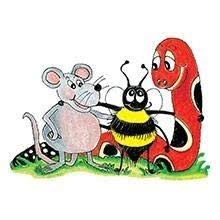 Jolly Grammar
5b-34
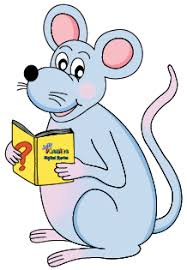 Spelling Test 35
onward
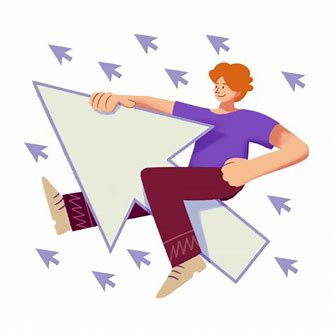 onward
forward
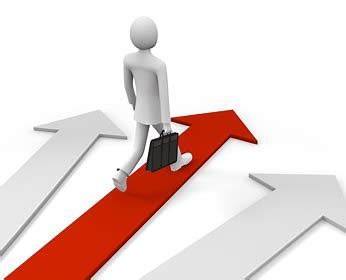 onward
forward
outward
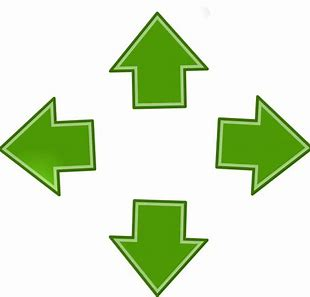 onward
forward
outward
towards
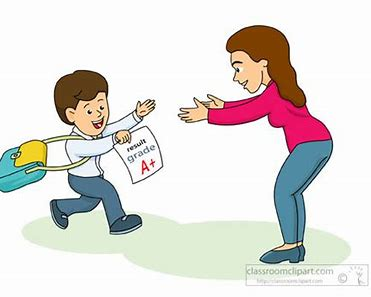 onward
forward
outward
towards
backward
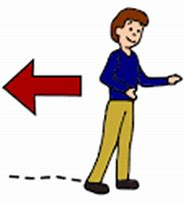 onward
forward
outward
towards
backward
skyward
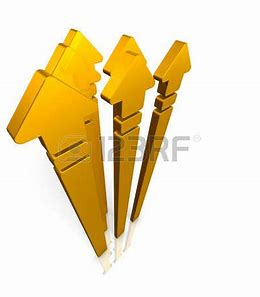 onward
forward
outward
towards
backward
skyward
homeward
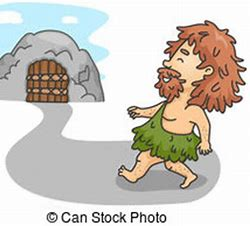 onward
forward
outward
towards
backward
skyward
homeward
downward
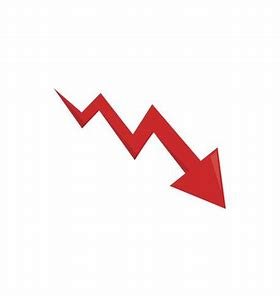 onward
forward
outward
towards
backward
skyward
homeward
downward
wayward
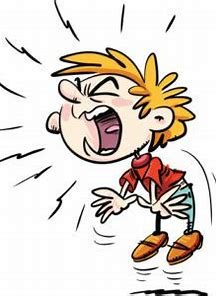 10. untoward
onward
forward
outward
towards
backward
skyward
homeward
downward
wayward
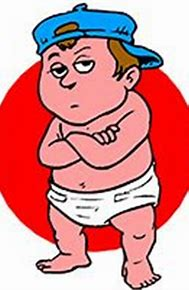 10. untoward
11. awkward
onward
forward
outward
towards
backward
skyward
homeward
downward
wayward
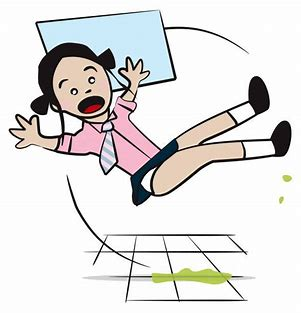 10. untoward
11. awkward
12. afterwards
onward
forward
outward
towards
backward
skyward
homeward
downward
wayward
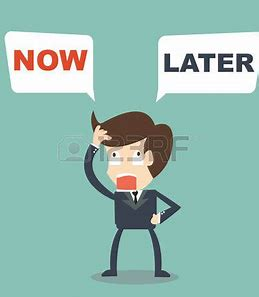 10. untoward
11. awkward
12. afterwards
13. leeward
onward
forward
outward
towards
backward
skyward
homeward
downward
wayward
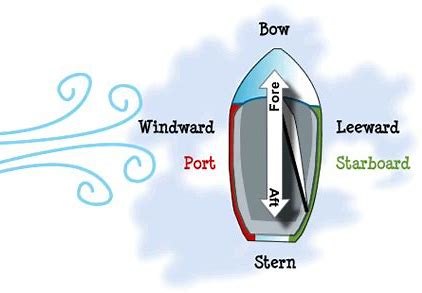 10. untoward
11. awkward
12. afterwards
13. leeward
14. straightforward
onward
forward
outward
towards
backward
skyward
homeward
downward
wayward
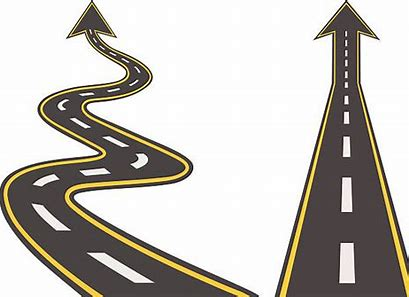 10. untoward
11. awkward
12. afterwards
13. leeward
14. straightforward
15. henceforward
onward
forward
outward
towards
backward
skyward
homeward
downward
wayward
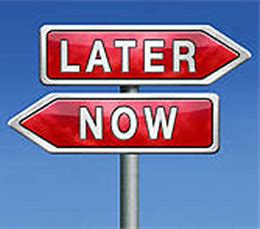 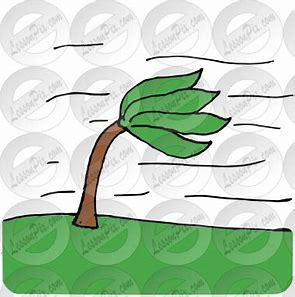 10. untoward
11. awkward
12. afterwards
13. leeward
14. straightforward
15. henceforward
16. windward
onward
forward
outward
towards
backward
skyward
homeward
downward
wayward
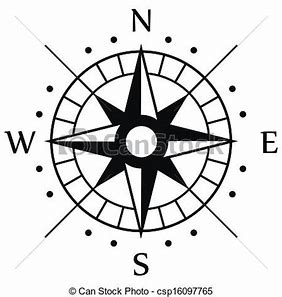 10. untoward
11. awkward
12. afterwards
13. leeward
14. straightforward
15. henceforward
16. windward
17. southeastward
onward
forward
outward
towards
backward
skyward
homeward
downward
wayward
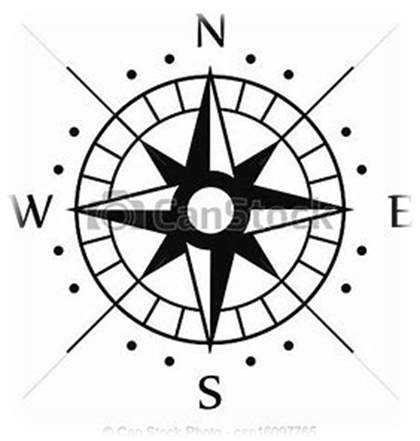 10. untoward
11. awkward
12. afterwards
13. leeward
14. straightforward
15. henceforward
16. windward
17. southeastward
18. northwestward
onward
forward
outward
towards
backward
skyward
homeward
downward
wayward
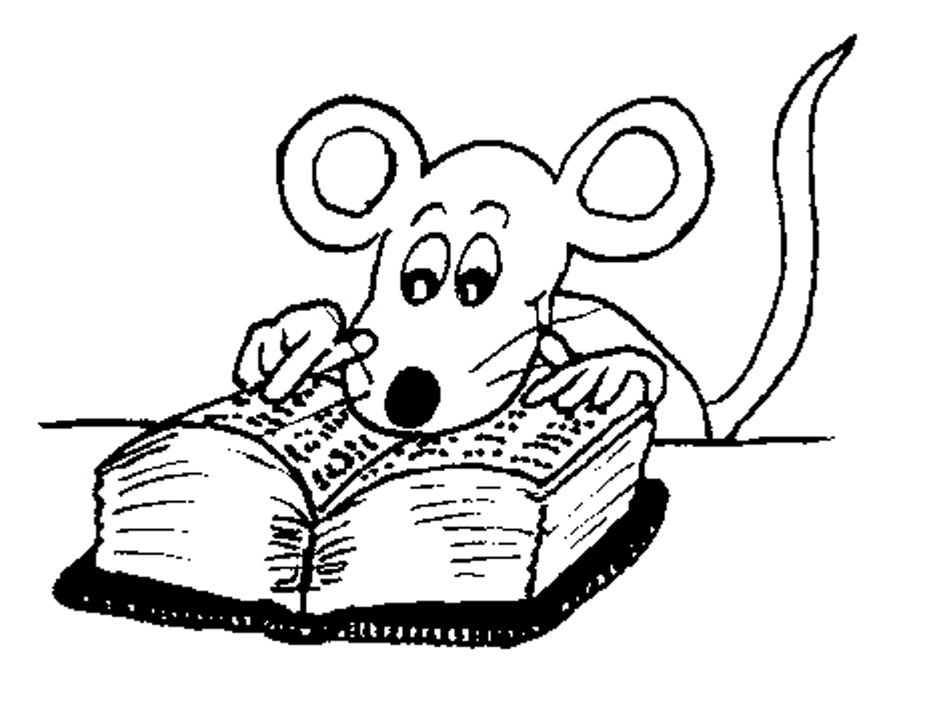 Let’s Revise
homophones.
Homographs are words that share spelling, but have a different meaning.  
Homographs that look the same but sound different are called heteronyms.
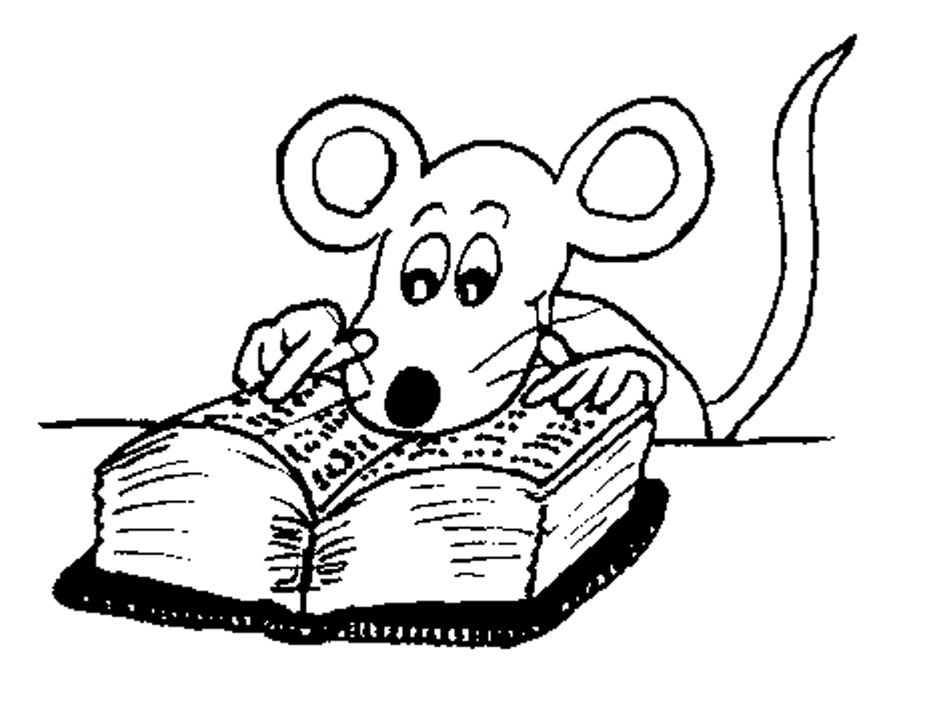 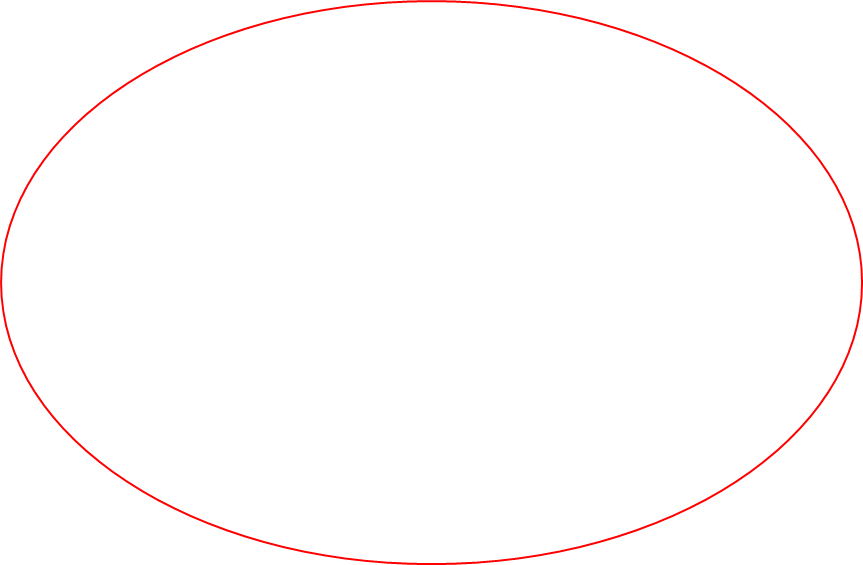 bow
bat
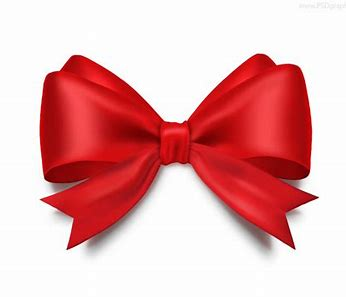 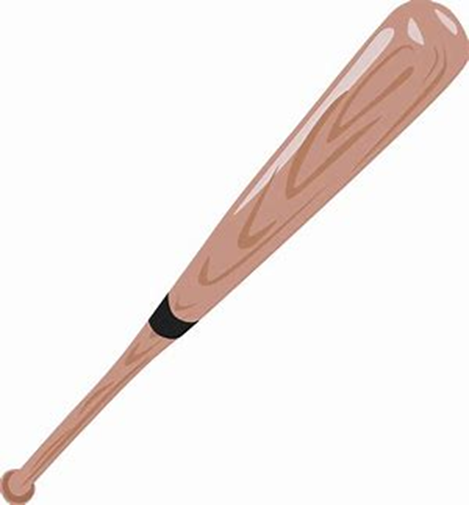 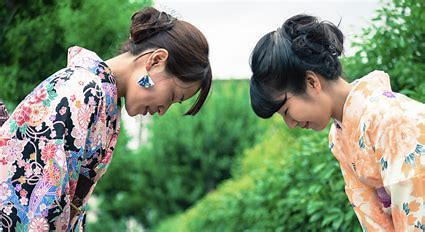 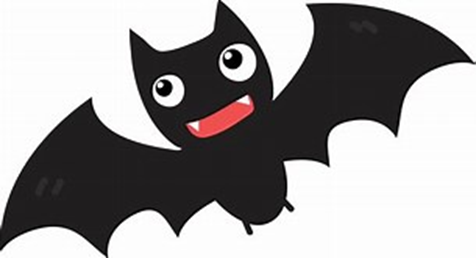 /boa/     /bou/
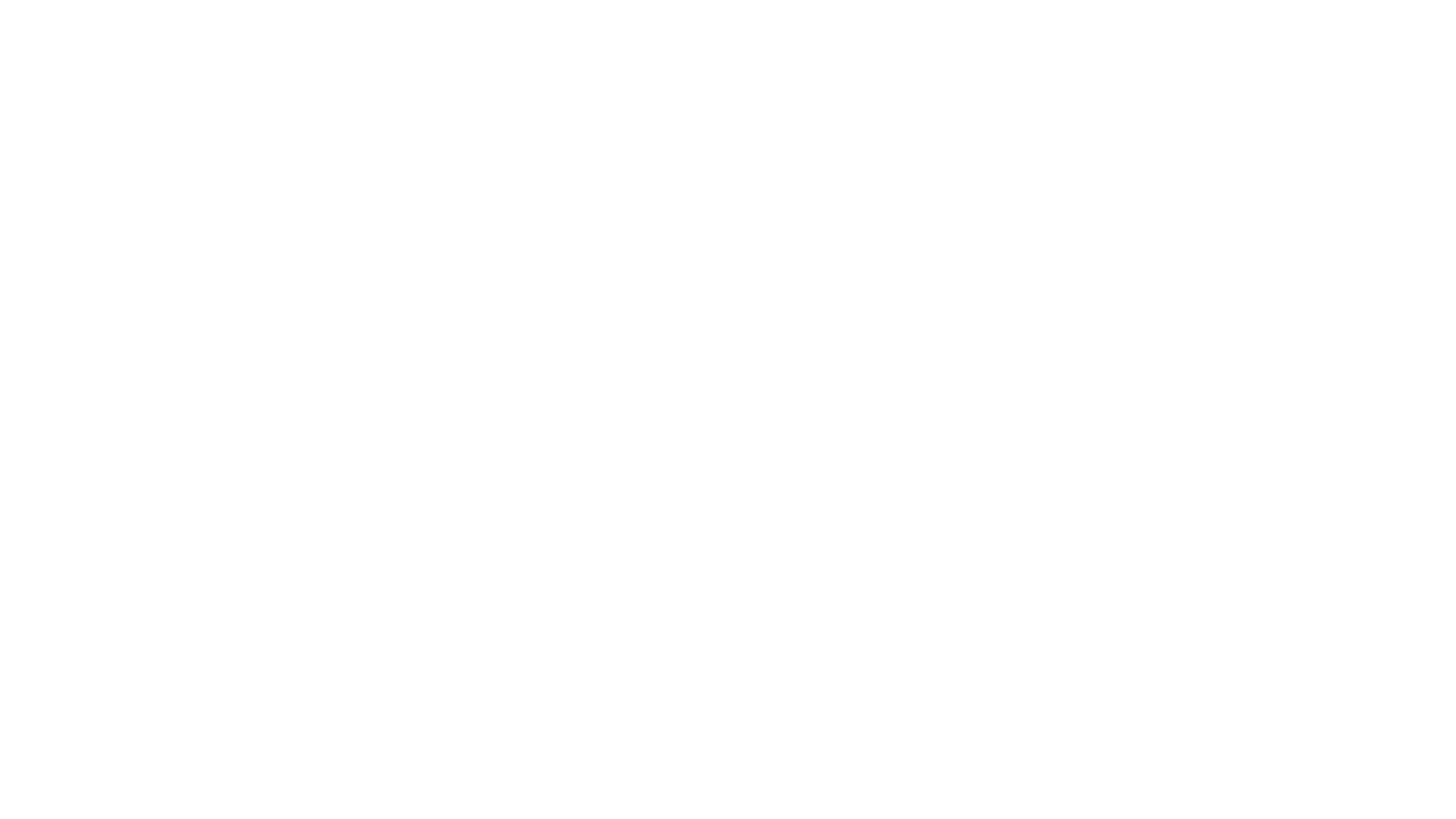 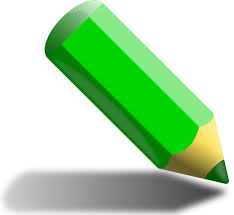 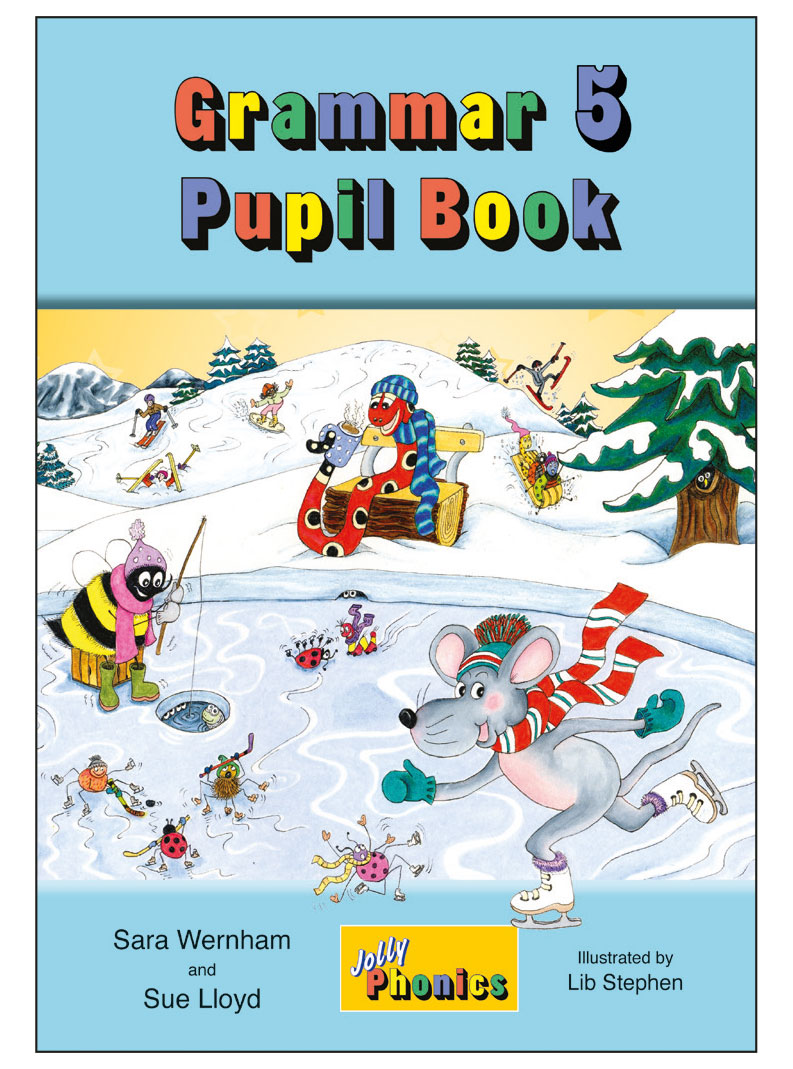 Activity Page
Homographs and Homonyms
wind 
/wind/ 	/wiend/
bow 
/boa/ 		/bou/
close 
/cloas/ 	/cloaz/
Not far away
To make something not open any more
To bend your head or body forward to show respect when greeting an important person
The air that blows that you can feel on your body
A knot of something like ribbon or string with two loops in it
To put something around something else, or to put things around each other lots of times
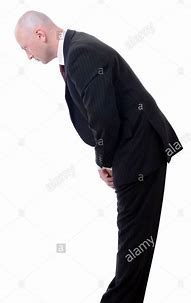 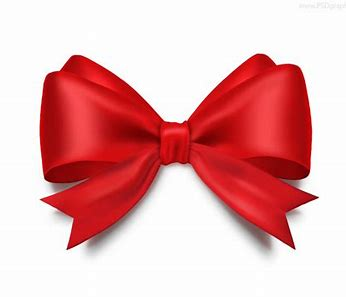 tear 
/tier/ 	 	/teer/
present 
/prezent/ 	/prezent/
minute 
/minit/ 	/mienuet/
Something that someone give to you, usually for a special occasion like a birthday
To pull something and make it go into separate pieces, or make a hole in it
Drops of liquid that come from your eyes when you cry
To show someone something
Extremely small
A part of an hour
bat
wave
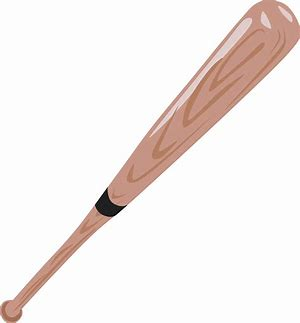 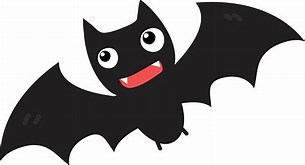 bat
wave
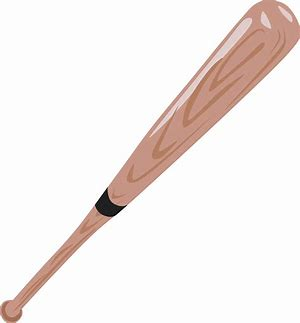 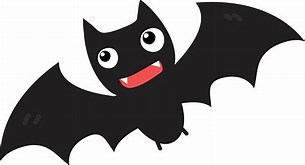 bat
wave
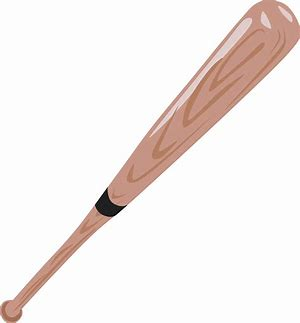 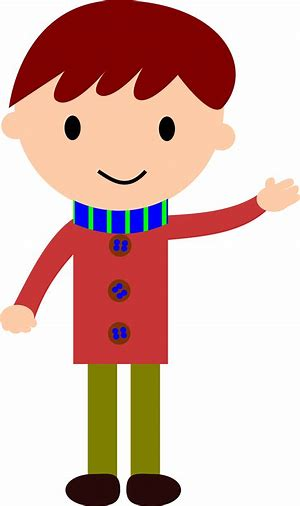 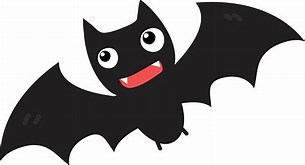 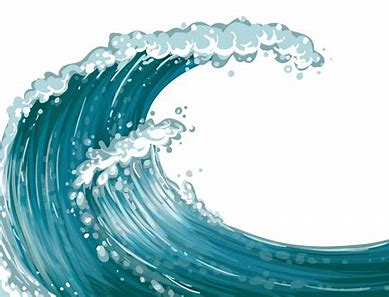 bat
wave
Can you think of a word that can mean both of these things?
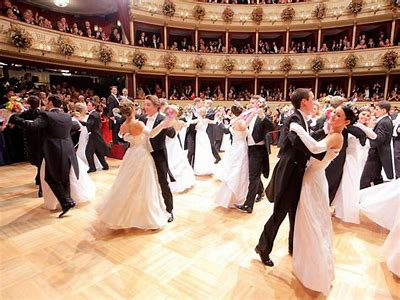 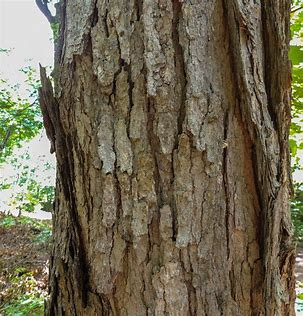 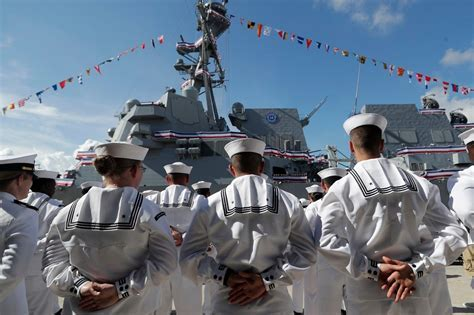 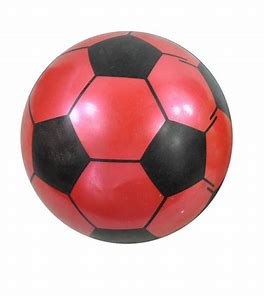 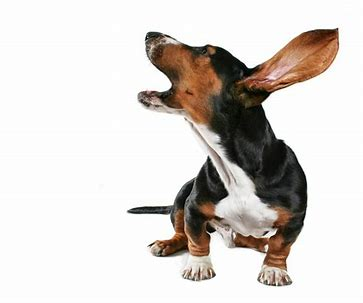 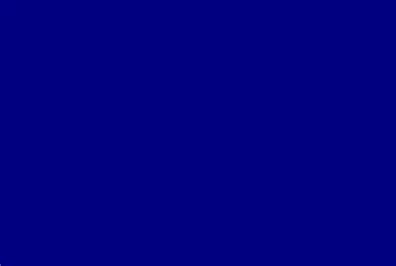 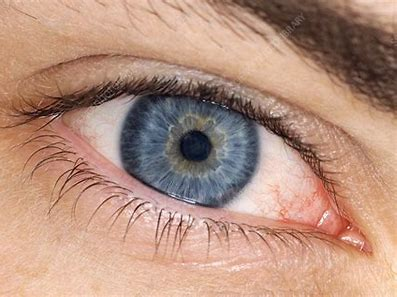 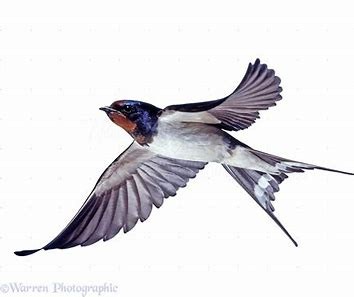 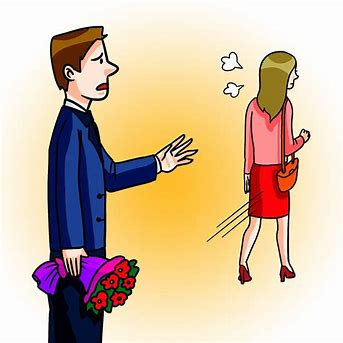 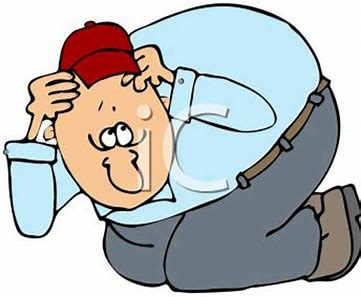 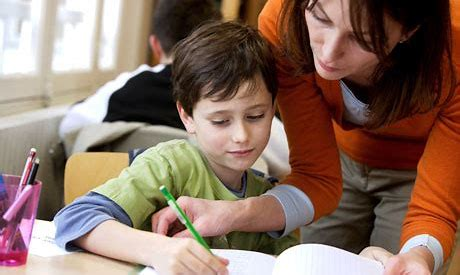 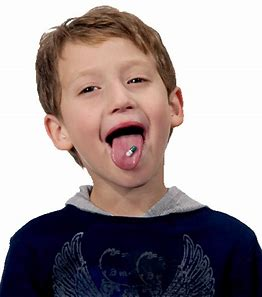 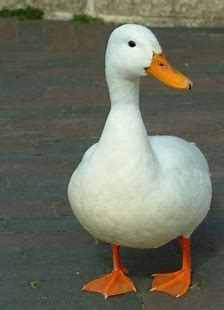 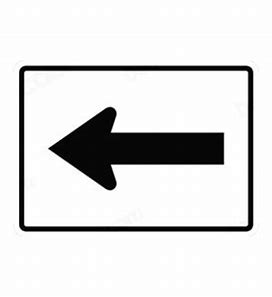 Can you think of a word that can mean both of these things?
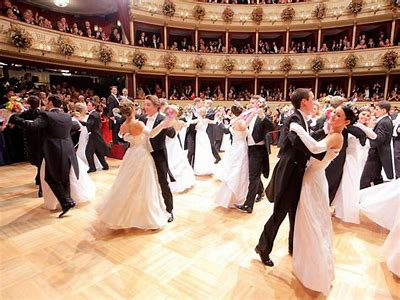 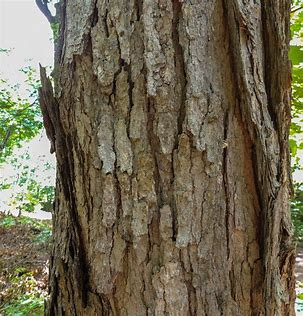 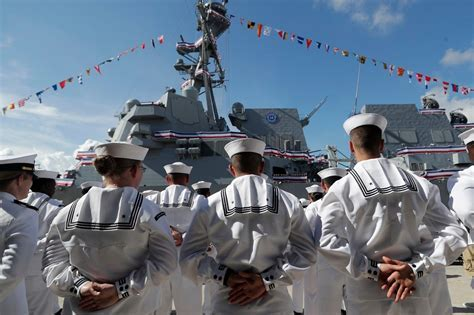 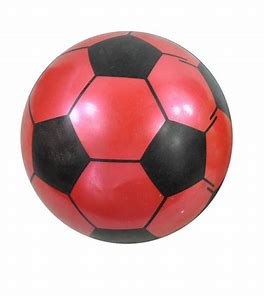 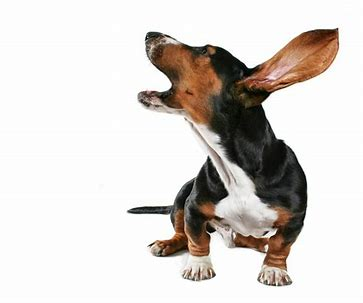 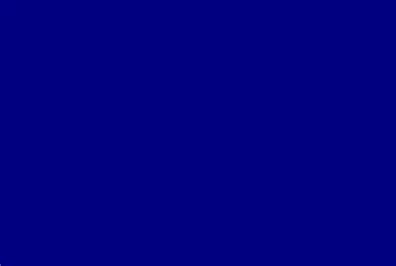 bark
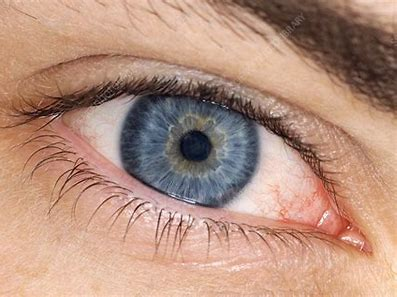 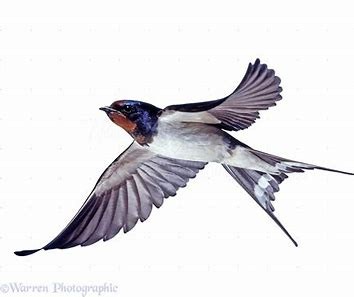 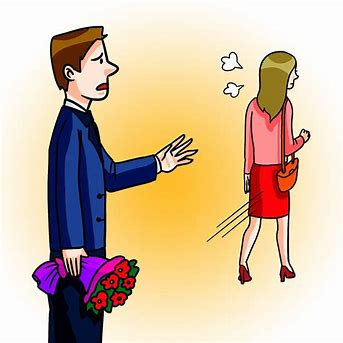 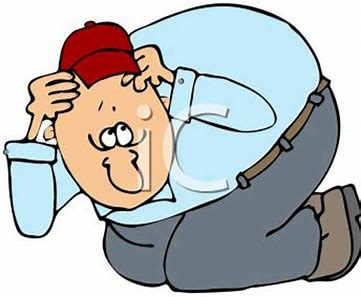 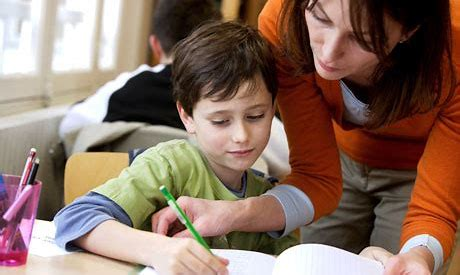 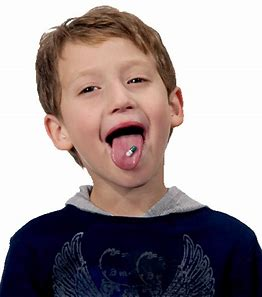 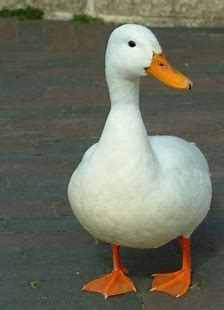 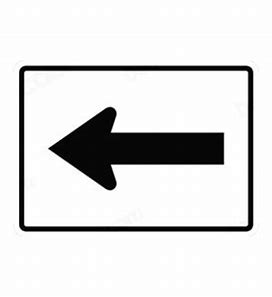 Can you think of a word that can mean both of these things?
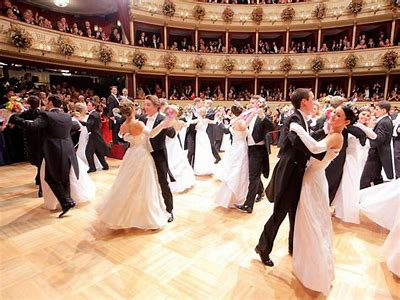 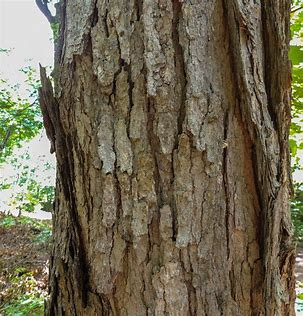 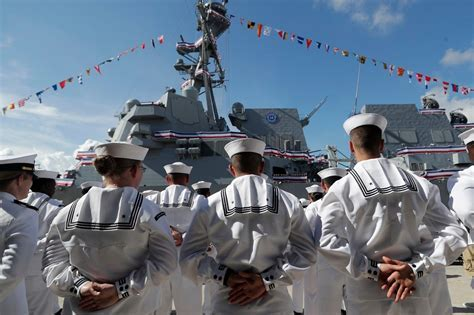 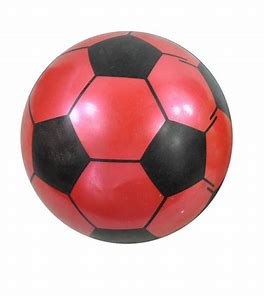 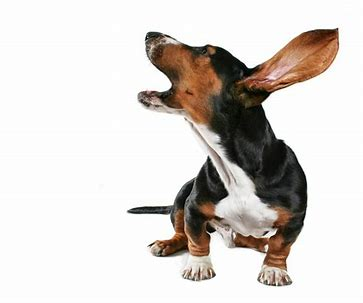 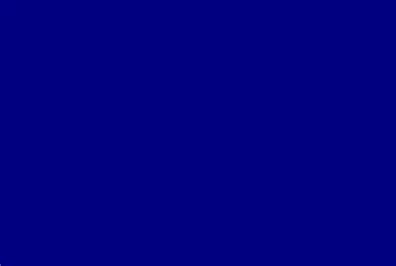 bark
ball
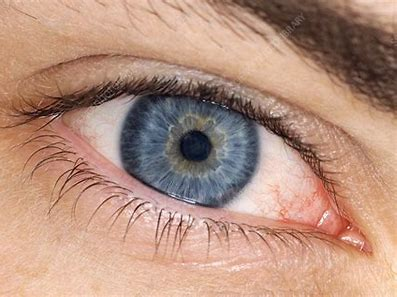 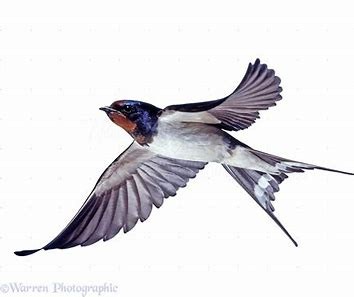 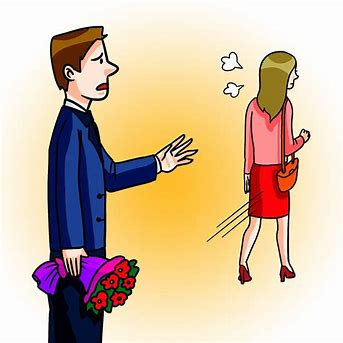 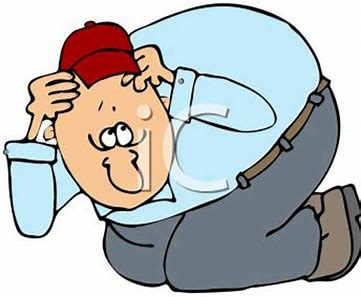 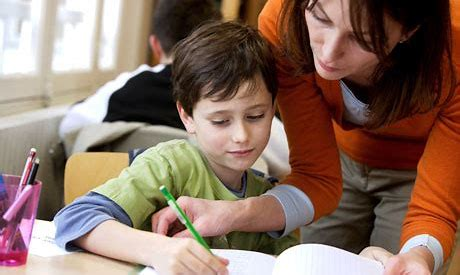 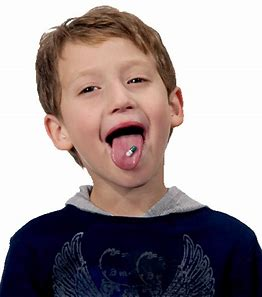 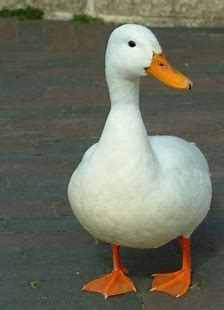 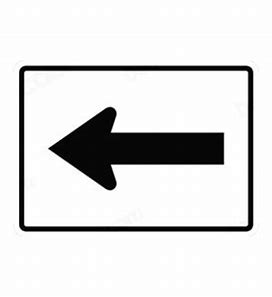 Can you think of a word that can mean both of these things?
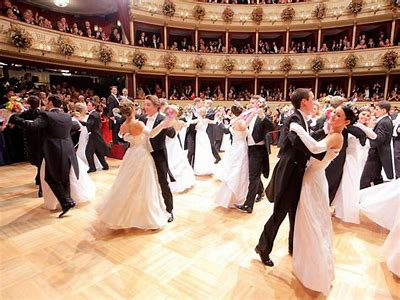 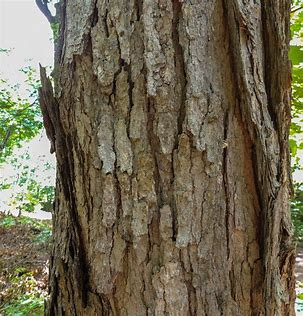 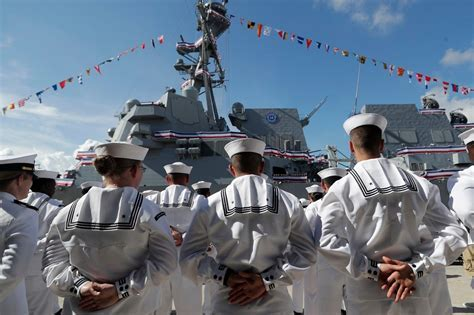 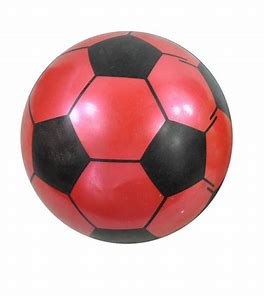 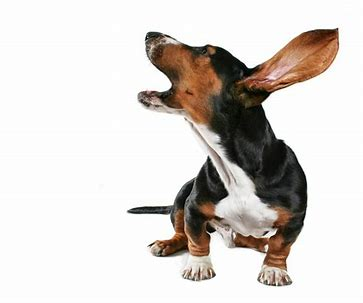 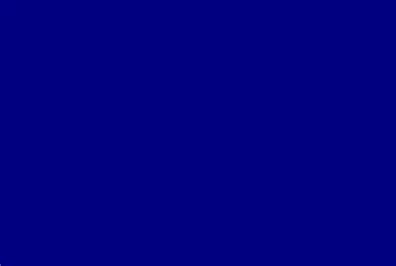 bark
ball
navy
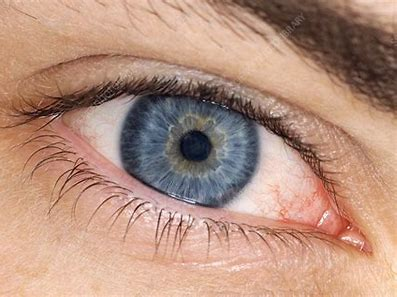 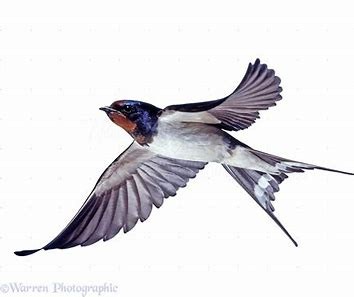 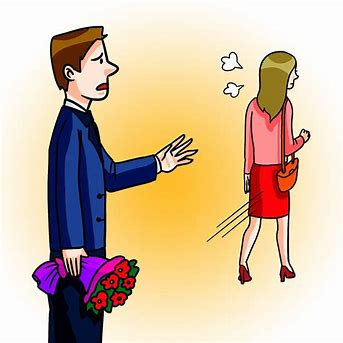 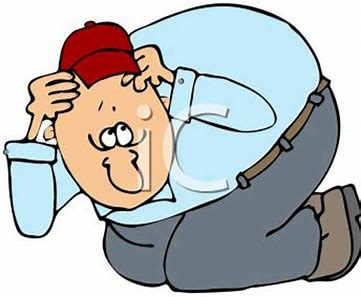 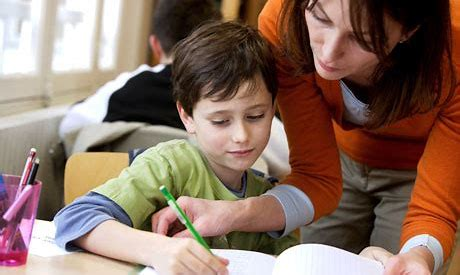 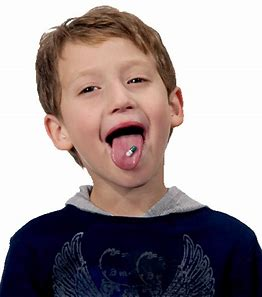 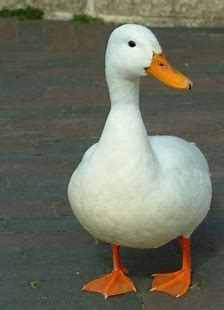 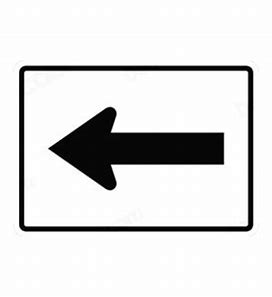 Can you think of a word that can mean both of these things?
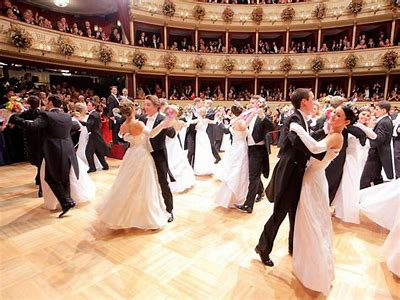 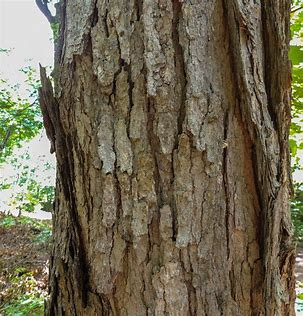 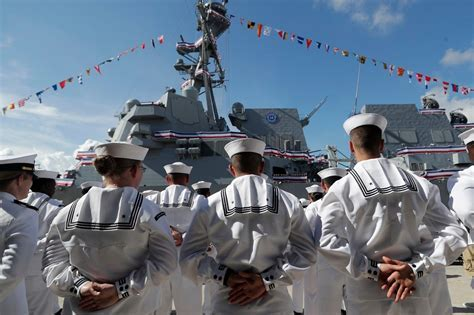 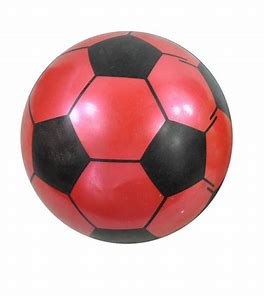 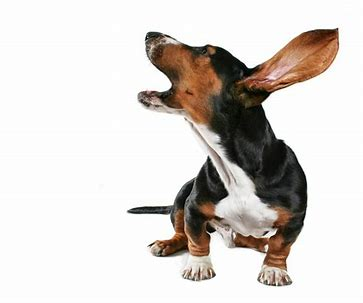 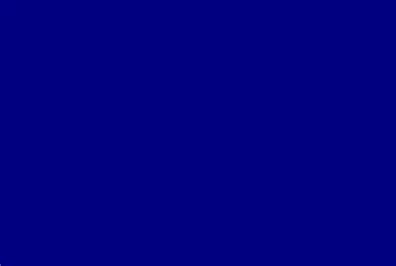 bark
ball
navy
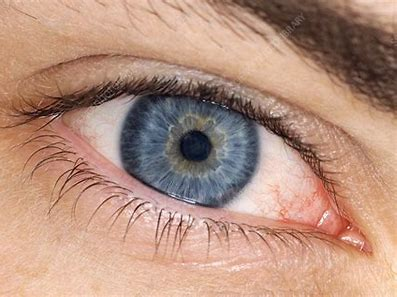 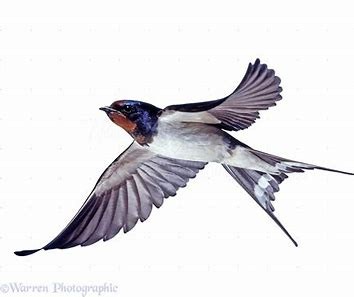 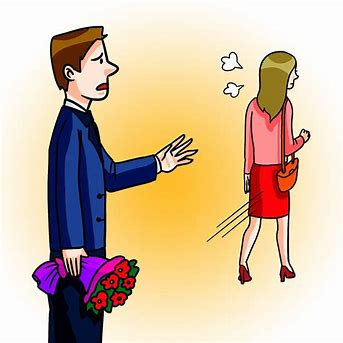 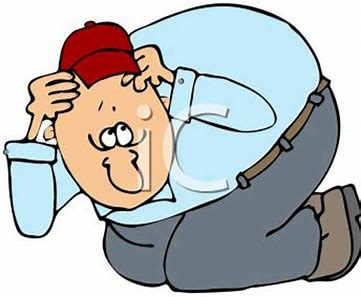 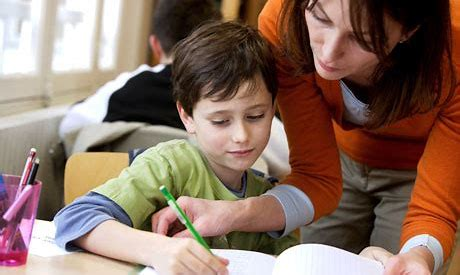 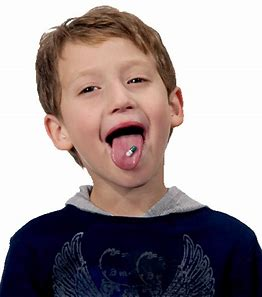 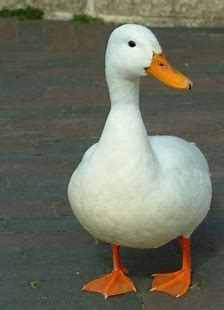 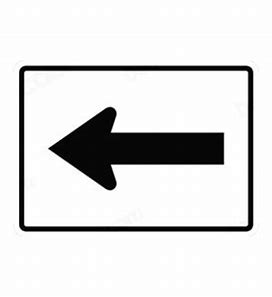 left
Can you think of a word that can mean both of these things?
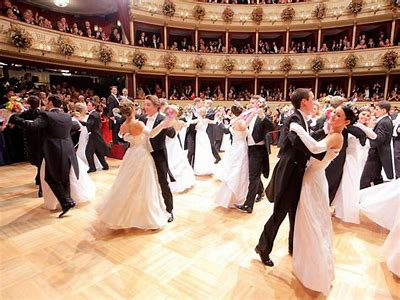 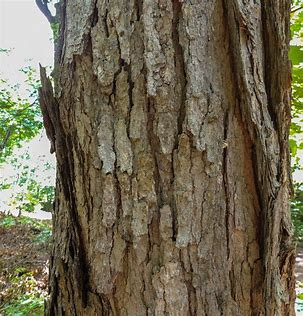 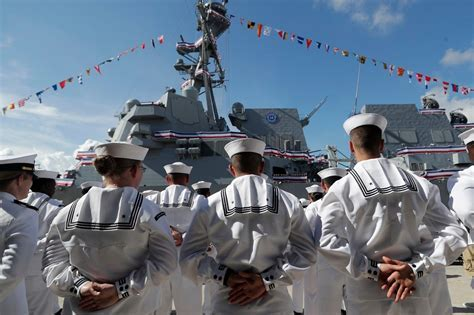 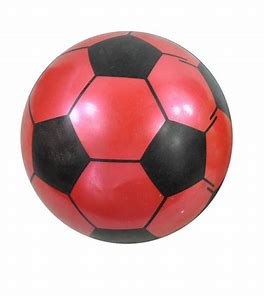 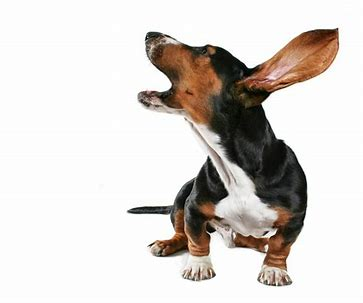 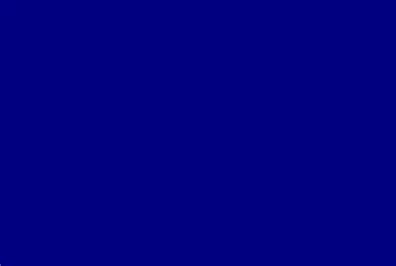 bark
ball
navy
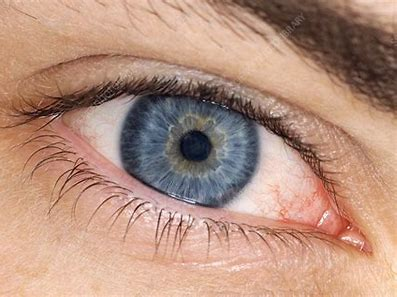 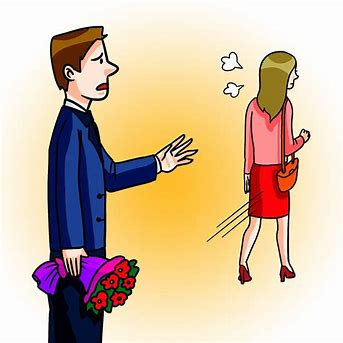 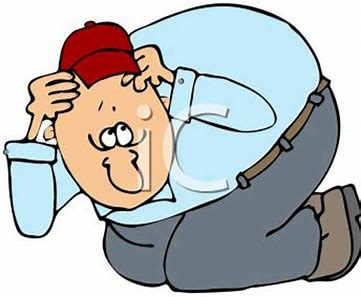 swallow
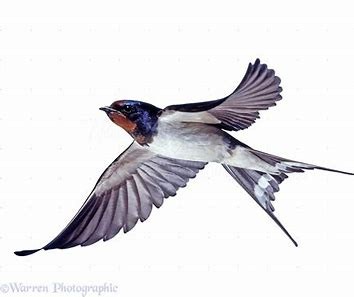 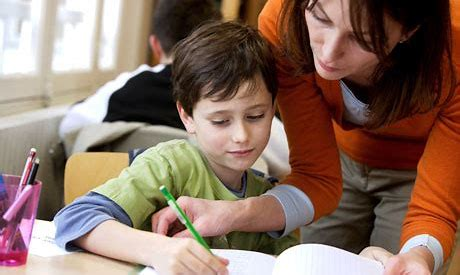 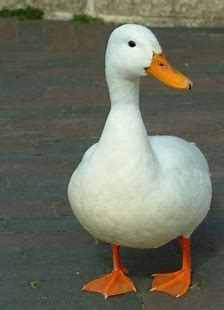 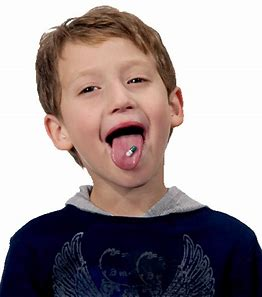 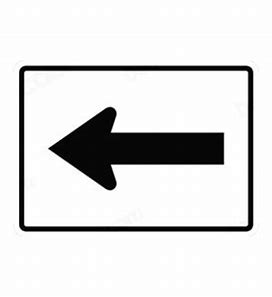 left
Can you think of a word that can mean both of these things?
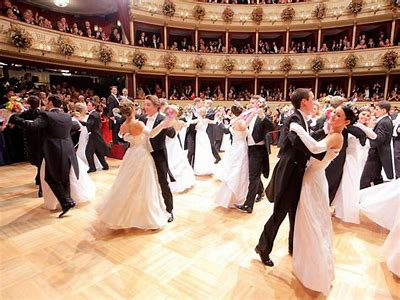 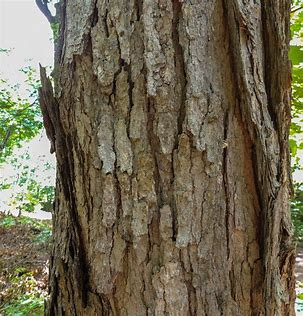 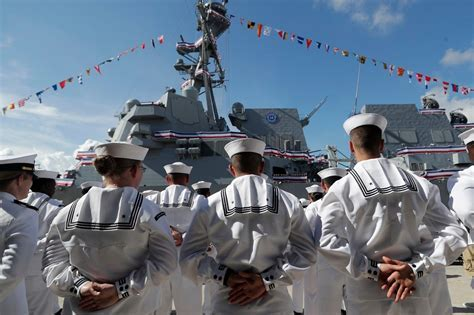 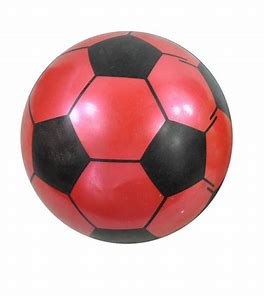 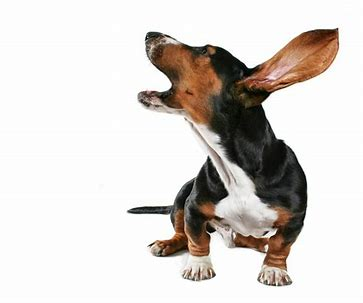 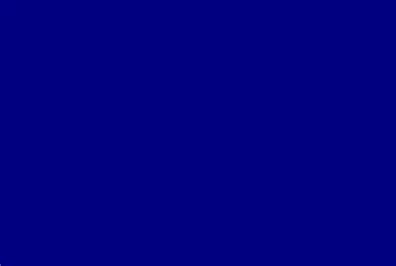 bark
ball
navy
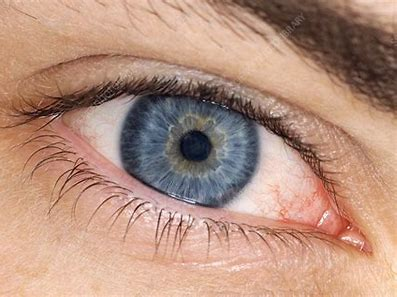 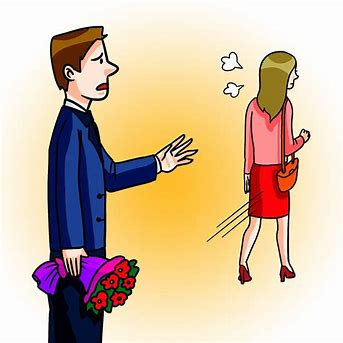 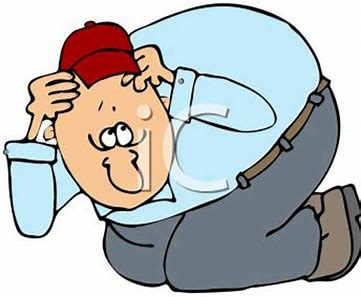 swallow
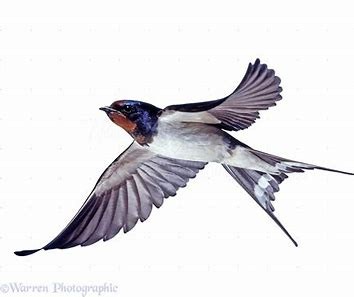 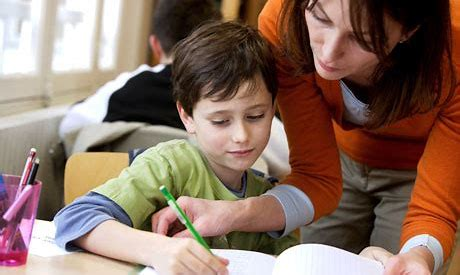 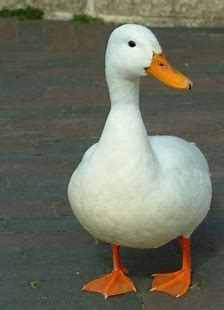 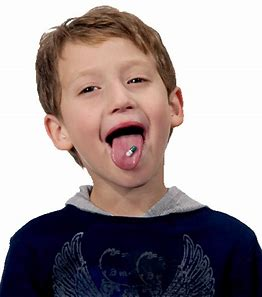 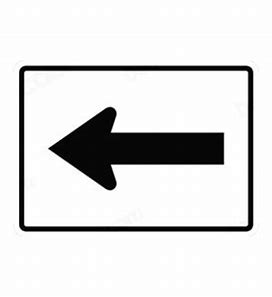 left
pupil
Can you think of a word that can mean both of these things?
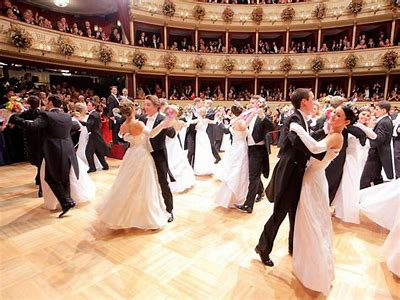 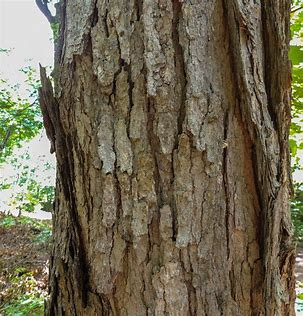 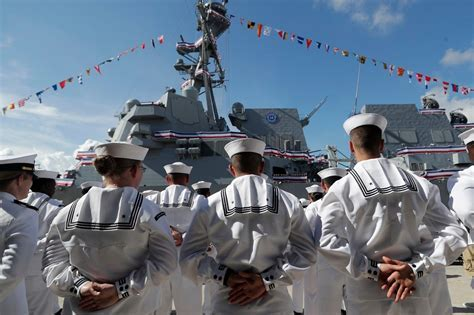 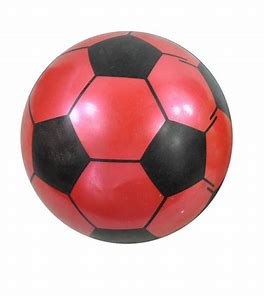 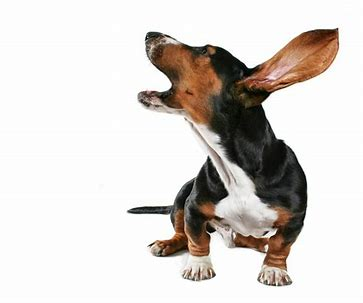 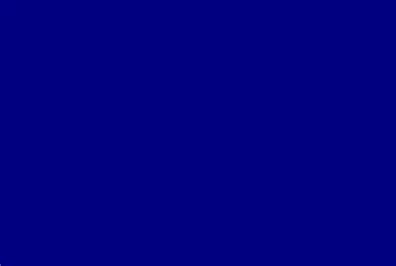 bark
ball
navy
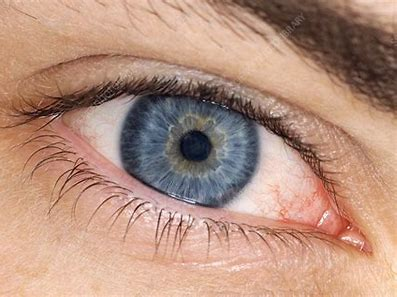 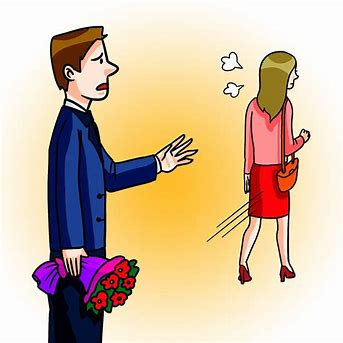 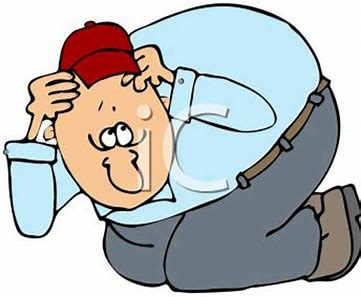 swallow
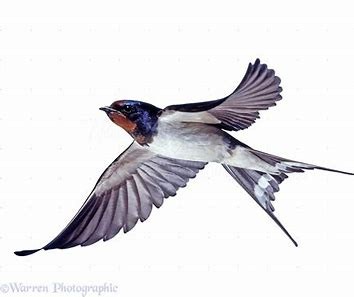 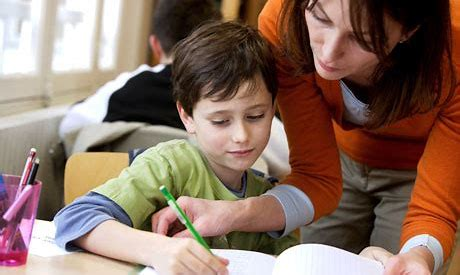 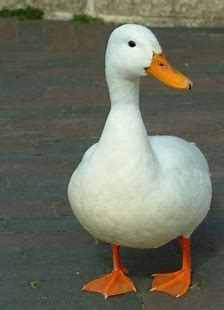 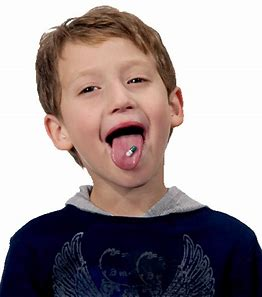 duck
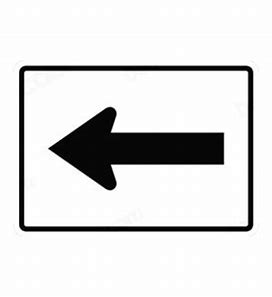 left
pupil
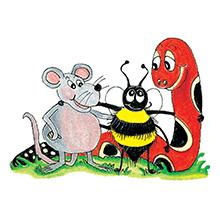 See you
 next time!